Audrey Anderson
Joseph Arias
Kathryn Bakinowski
Connor Barral
Emily Beagle
Kylie Becraft
Sarah Bell
Kaitlyn Berger
Marley Berounsky
Parker Bohn
Gianna Brooks
Samantha Bur


Emily Canales
Kayla Carroll
Ella Carswell
Cole Chmielewski
Chloe Clark
Erin Craig
Milla DeForest
Nathaniel DeForest
Paige DeForest
Cole Degner
Delaney Dyer
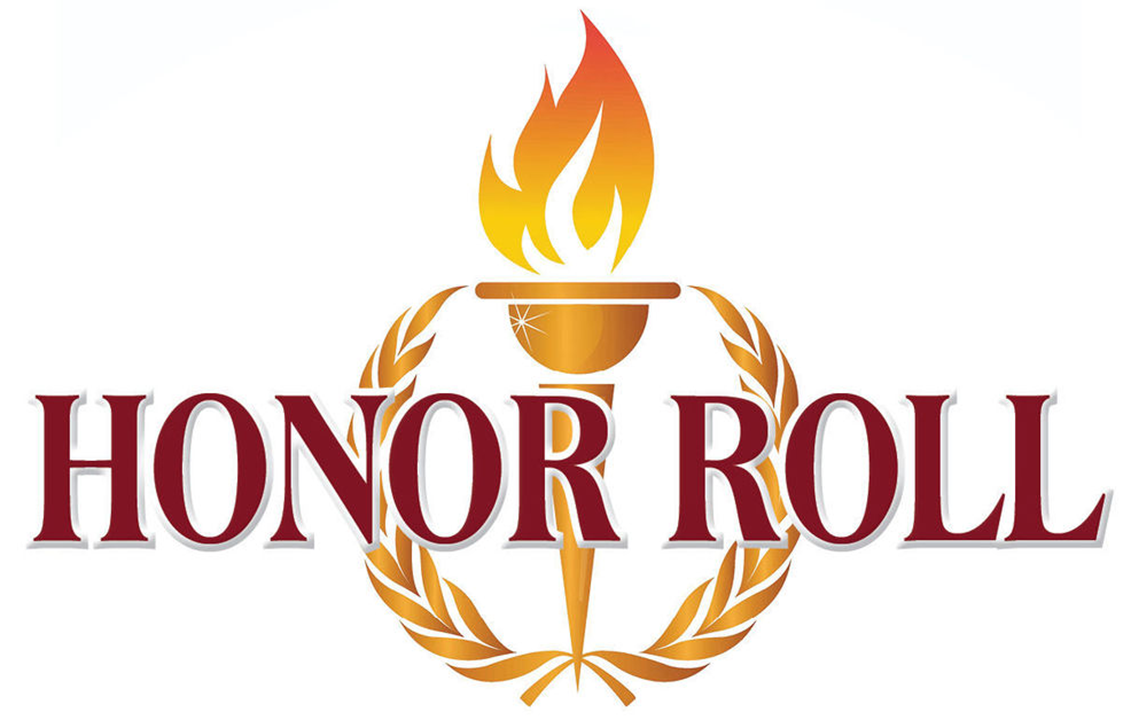 Spring 2020 Semester
All A’s
Isabella Elg
Langley Elg
Ashley Elkins
Emma Elliott
Olivia Frankfurth
Cecilia Galeas
Mya Gill
Sydnee Gilliam
Xander Goldman
Mya Gonzalez
Lucas Guaglardi
Katie Hale


Caleb Hernandez
Marie Juliano
Carson Katri
Tatum Kvapil
Hailey Leonardo
Liam Lepak
Nicholas Lynch
Evan McCarthy
Samuel McCreary
Ramses Morantes
Dirk Morehouse
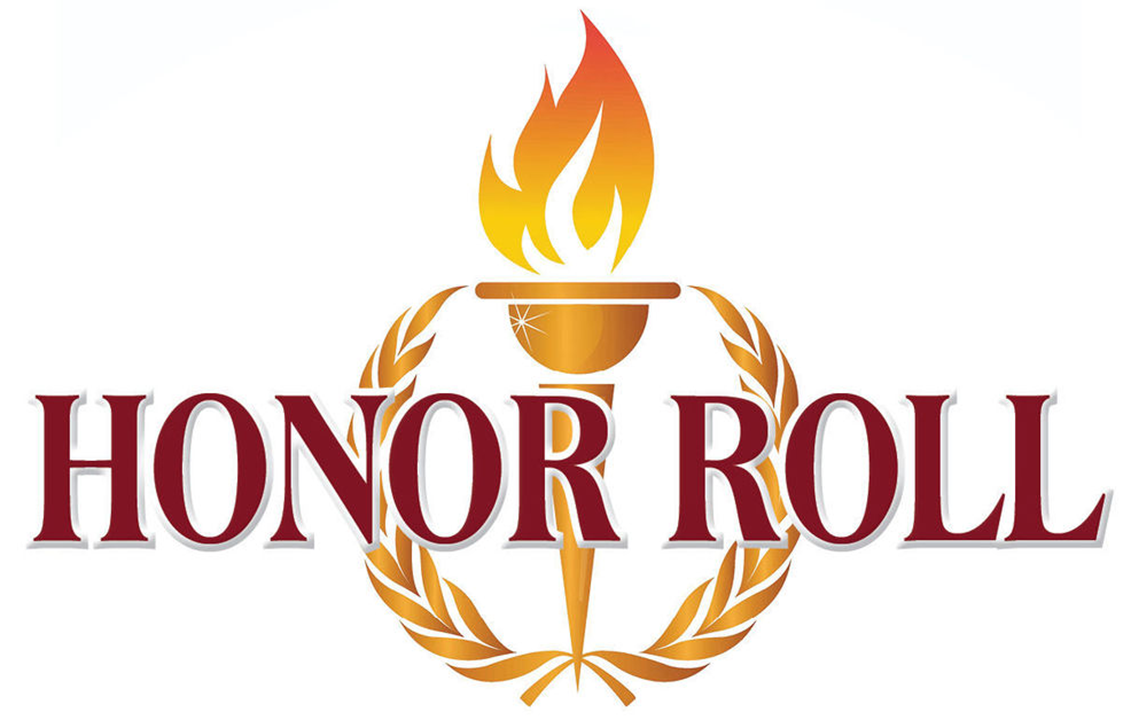 Spring 2020 Semester
All A’s
Kaitlyn Mulcahy
Jade Nunez
Emily Osborn
Brett Pavlik
Sienna Perez
Jordyn Plewke
Philip Porter
Renee Rivas
Jacob Roman
Marissa Salguero
Carolyn Smith
Alsion Tafa


Vincent Turnese
Juliana Vallone
Samuel Vinci
Angela Wang
Benjamin Wetterer
Julia Williams
Zoe Williams
Morgan Wright
Abe Zbib
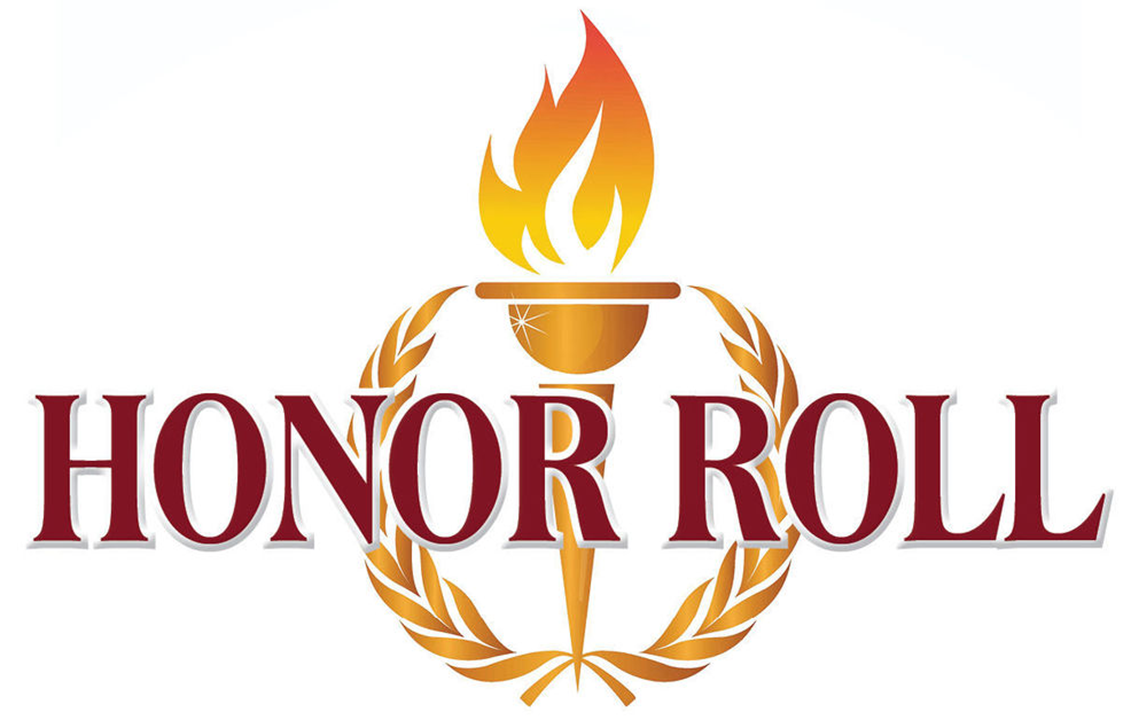 Spring 2020 Semester
All A’s
Jordyn Abbott
Rekik Amme
Adrian Arteta
Nicole Bable
Jordan Bassett
Ethan Borlaug
Emma Boyer
Evan Boze
Hunter Braun
Alexandra Celentano
Jake Cioffi



Lauren Cioffi
Quincy Clark
Eliana Cotton
Skylar Crumpler
Evan DaCosta
Cristina de Laski
Alexander DeCesare
Chase Demski
Matthew Devaney
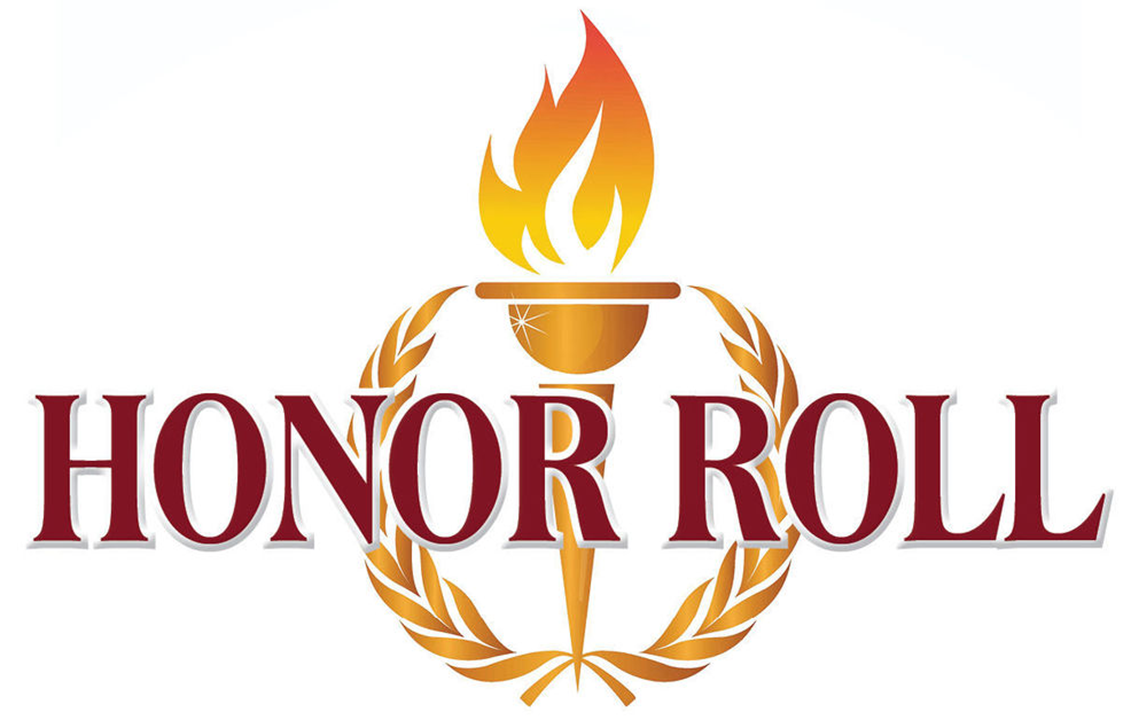 Spring 2020 Semester
All A’s and B’s
Melanie Dixon
Jasmyne Echevarria
Rose Eigelberer
Arianna Fairchild
Ashlee Farias
Samuel Gaskell
Erica Gertsik
Lizbeth Giles
Ava Gunter
Pierson Hendricks




Cade Henrickson
Katie Hernandez
Emma Hicks-Mauri
Brendan Hoffman
Alexander Johansson
Colter Kendall
Emmanuel Lara
Bayli Legg
Billi Legg
Rianna Lepak
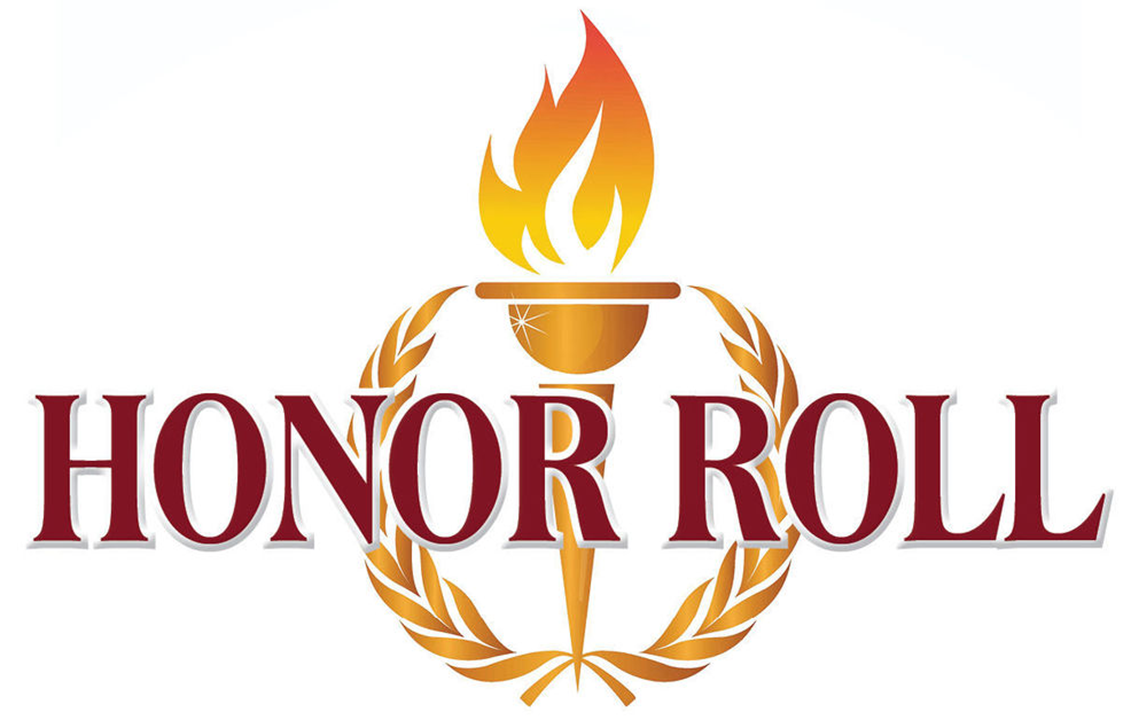 Spring 2020 Semester
All A’s and B’s
Verril Martinez
Kaiya McCann
Macy McGuire
Elizabeth Michels
Sarah Michels
Bailey Moselle
Micah Okerson
Rebecca O'Neill
Nicolas Orazi
Harry Papapanos
Solana Perez



Matthew Peterson
Taylor Piccoli
Olivia Quinlan
Derek Ravanzo
Samuel Reese
Steven Ressler
Caroline Riggs
Vera Rowell
Jonathan Rucker
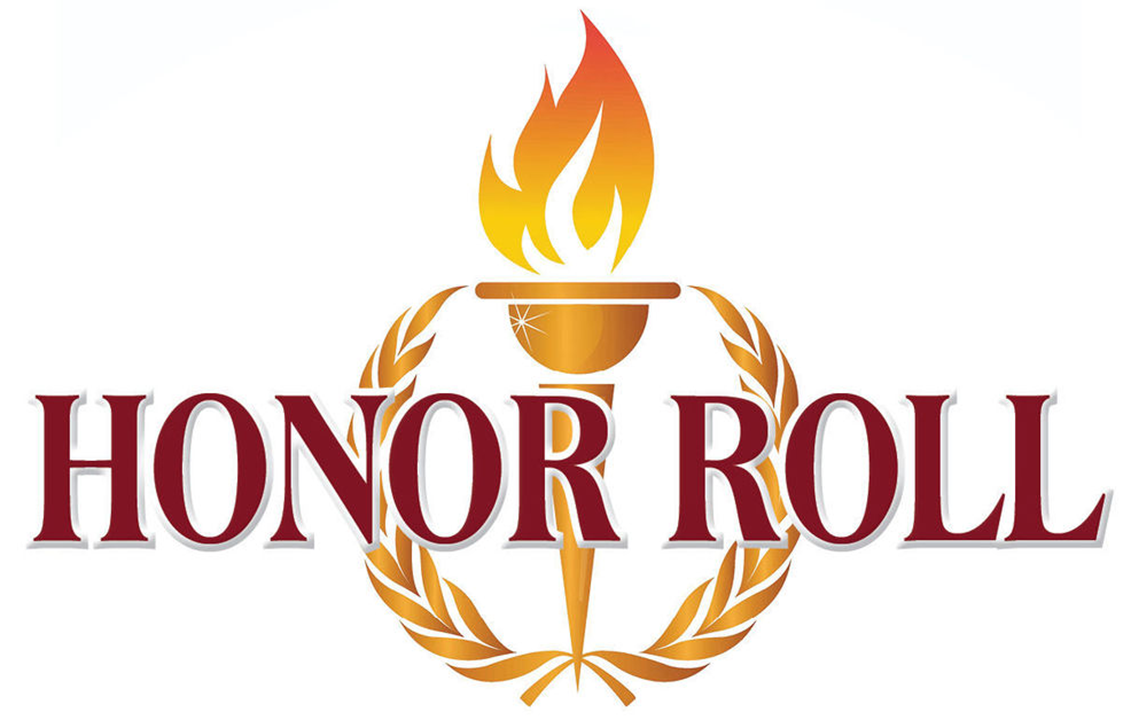 Spring 2020 Semester
All A’s and B’s
Samuel Schroeder
Juliana Sequeira
Hannah Shirley
Allee Shirrell
Anja Simmons
Kevin Sirantoine
Connor Smith
Taylor Thornhill
Kyley Timms





Ruby Tucker
Morgan Uber
Riley VanSuetendael
Mauricio Villalba
Hunter Volonino
Lauren Wadsworth
Conner Weston
Christopher Wiercinski
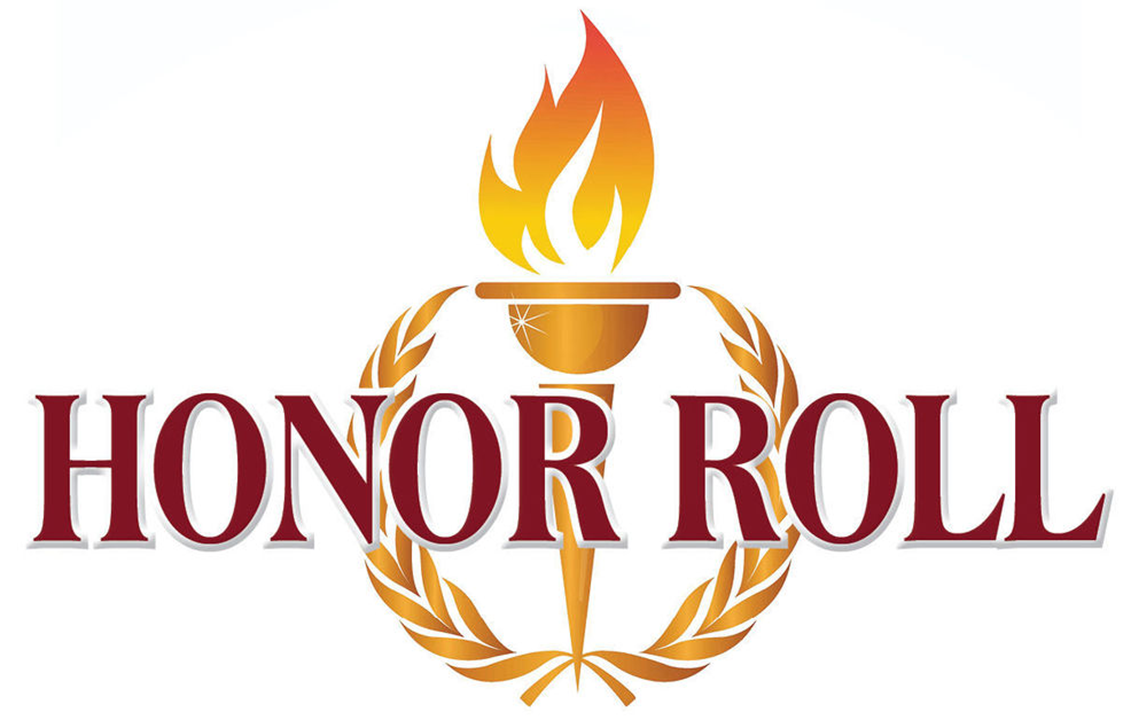 Spring 2020 Semester
All A’s and B’s